Every Student Succeeds Act (ESSA) Hub Committee
January 19, 2017
Agenda
Welcome
Accountability 
School Improvement
Wrap-up
Hub Member Updates
Review and Approval of Meeting Minutes
ESSA state plan timeline
2
ESSA and AccountabilityESSA Accountability Spoke ~Accountability Work Group (AWG)
January Hub Meeting
(1/19/17)
Today’s Objectives
Spoke updates 
Discussion and Final Vote on Decision Items
Minimum N and major racial and ethnic groups
Other indicator
Long-term goals and interim measures
Methods and criteria for identifying and exiting schools for support and improvement
EL assessment
EL progress indicator
4
Spoke Updates
Since the December 12th Hub meeting, the Accountability Spoke
Closed the survey on 12/14 and analyzed survey results
Small groups working on each decision point met on January 4th to
Review your feedback from the December 12th meeting
Review survey results
Prepare final recommendations and/or options to the Hub
Update all AWG members on each small group’s progress, survey results, and final recommendations and/or options
AWG had time to review and give input on recommendations and options
Have started drafting ESSA State Plan – Accountability Sections
5
Discussion and Final Vote
Options, Discussion and Making Recommendations to the State Board of Education (SBE)
ESSA Accountability Work GroupSchool Identification Decision Point
January 19, 2017
Decision Point: School Identification
What methods and criteria will Colorado use to identify and exit schools for 
Comprehensive Support and Improvement
Lowest Performing 5% of Title I Schools
High schools with graduation rates below 67%
Additional Targeted (low performing student group(s))
What methods and criteria will Colorado use to identify schools for 
Targeted Support and Improvement
Any schools with consistently underperforming students group(s)
English learners, students with disabilities, students from any major racial or ethnic groups, and students of poverty
Additional Targeted Support and Improvement
Low performing student group(s)
Green font represents decisions needed to develop Colorado’s Plan
8
[Speaker Notes: Strong agreement in survey results with the Spoke recommended options
Hub feedback also aligned with Spoke recommended options
Draft and recommendations ready on all components except two
How best to use “all indicators”
Options provided today and we need a recommendation from you on which option to include in the State Plan
Using the English Language Proficiency (ELP) Indicator
Concerns and options to date are covered next]
Summary of Recommendations and One Option (green font)
Use 3 years of data for identification
Identify and on board schools annually
Identify lowest 5% based on percentage points earned
Identify high schools with low graduation rate using 4, plus extended year graduation rate
Once identified, maintain status for 3 years
Except targeted, which is left up to the LEAs to determine exit criteria
Targeted – consistently underperforming subgroups (minimum of 3 or all indicators?)
Additional targeted – low performing – define as lowest 5%
9
Input/Decision Needed
Identification of targeted has to be based on 
Performance of ELs, students with disabilities, economically disadvantaged, and students from major racial and ethnic groups
All indicators in the accountability system
Have enough data for all indicators? 
Have enough data for at least 3 of the indicators?
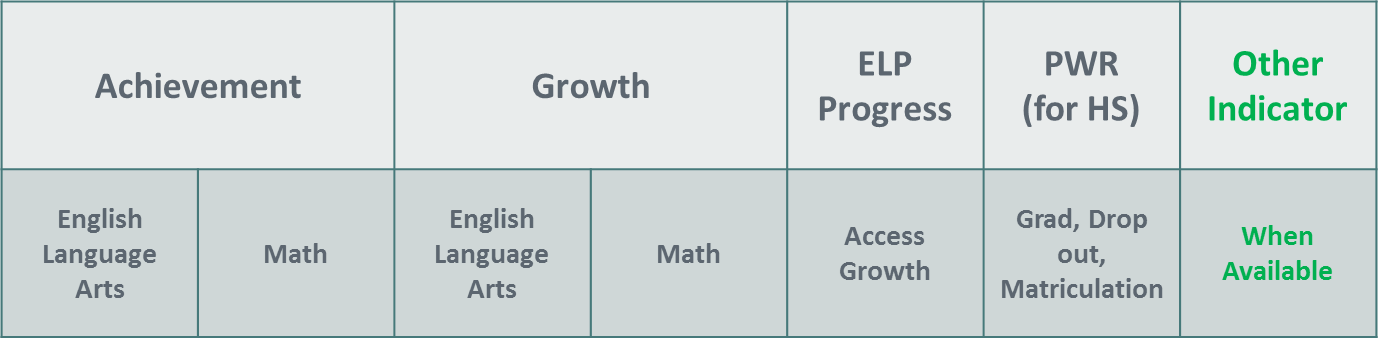 10
ESSA Accountability Work GroupMinimum N and Major Racial and Ethnic GroupsDecision Point
January 19, 2017
Minimum N OptionsRanked 1 (high) to 3 (low)
Option 1:  16 for all measures (36.2%, average = 2.1)
Smaller n makes more students have value overall
Rural schools need accountability and public visibility
Concerns about the stability of growth measures

Option 2:  16 achievement/20 growth (23.2%, average = 2.0)
Maintains status quo
Less confusing if the number of participants is consistent
Initial recommendation, but not aligned with final regulations

Option 3:  20 for all measures (40.6%, average = 1.9)
Minimizes effects of a single student
Valid/reliable data is most important; prefer lack of data to misleading data
Small/rural schools don’t get data needed to make decisions
Too many schools can mask students behind a high minimum n
Final recommendation from AWG, aligned with final regulations and maintains minimum of 20 for statistically reliable growth calculations
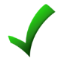 12
[Speaker Notes: Clarify- is this feedback from the survey or from the hub or both?]
Impact of 16 versus 20:School Accountability
Note: Based on 1-year 2016 PARCC/DLM Math data, and 3-year 2014 TCAP/COALT Math data (2012, 2013, and 2014 combined). Counts are based on students meeting inclusion/exclusion rules for school accountability (October new to school, etc.).
13
[Speaker Notes: <Will just need to take a little time to walk them through this chart, explain 1 vs. 3 year, and what the data says>]
Disaggregating Minority StudentsRanked 1 (high) to 3 (low)
Option 1:  one minority group (11.6%, average = 2.3)
Acknowledges small rural school districts
Classification of “minority” is becoming increasingly difficult; its basis should be primarily a socio-economic indicator

Option 2:  separate racial/ethnic groups (26.1%, average = 2.3)
Analyze data for racial/ethnic groups that reach a threshold (e.g., 10% or 20% of overall population)
Look at each racial/ethnic group when possible; races/ethnicities labeled “minority” are not really the minority a lot of times
Racial groups should match the ratios in their communities
Analyzing based on ethnicity feels like racism even if trying to honor all races
Too complicated; too many data points creates data overload and whole thing is disregarded
Final recommendation, aligned with final regulations

Option 3:  one minority group for accountability but include disaggregated data when available (60.9%, average = 1.4)
Initial recommendation, but not aligned with final regulations
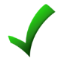 14
[Speaker Notes: CHECK PERCENTAGES ON THIS SLIDE- SHOULD OPTION 1 AND 2 BOTH BE 2.3?
Need to explain why the small group went with #2 instead of #3]
Minority versus Disaggregated:School Accountability
Note: Based on 1-year 2016 PARCC/DLM Math data, and 3-year 2014 TCAP/COALT Math data (2012, 2013, and 2014 combined). Counts are based on students meeting inclusion/exclusion rules for school accountability (October new to school, etc.).
15
[Speaker Notes: On this slide, we also need to stress the difference between the MIN and the individual race/ethnicity groups. For example, at the E level with an N of 20- there are 919 schools with MIN, but if we went with individual race/ethnicities, only 807 schools would be accountable for Hispanic students. 

Do we know how many of the 919 schools wouldn’t have a single individual race/ethnicity group?

We’ll want to refer the group to the super helpful summary doc with all the data as we talk through this too. (Probably want to bring hard copies of that one.)]
ESSA Accountability Work GroupLong-term Goals and Interim TargetsDecision Point
January 19, 2017
Survey Responses1 (strongly do not recommend) to 5 (strongly recommend)
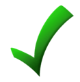 Base targets for interim progress and long-term goals on mean scale scores:  48 of 87 recommended; 20 did not recommend, average = 3.37
Protects student PII.
Factors in all students.
Aligned with School and District Performance Frameworks (SPFs/DPFs).
Proficiency standards articulate what we expect every student should know/be able to do. Accountability systems must be indexed to these standards.  
May allow under-performing students in high-performing schools/districts to slip through the cracks. 
Despite mean’s greater sensitivity to small changes, cannot support it as primary accountability measure; use in conjunction with proficiency rates to balance performance improvements with the imperative that schools serve all students.

       Establish graduation rate targets that consider the 4-year and extended-year, adjusted cohort graduation rates:  73 of 86 recommended; 7 did not recommend (average = 4.23)
Only focus on graduation certificates, not alternative pathways for students with disabilities.
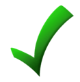 17
[Speaker Notes: Note that the ranking (1 to 5) is in the opposite direction as the previous section.   The previous section asked respondents to assign the number “1” to their favorite option, 3 to their least favorite.  This section asks respondents to rate the option on a 5-point (low to high) scale).  

Do we want to have the supporting comments included too?]
Survey Responses1 (strongly do not recommend) to 5 (strongly recommend)
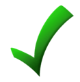 Base long-term goals on cut-scores informed by historical data (e.g., percentile ranks): 44 of 84 recommend; 16 do not recommend (average = 3.37).
Sets realistic long-term goals that are also ambitious.
Aligned with School and District Performance Frameworks (SPFs/DPFs).
Establishes a Colorado accountability system that meaningfully differentiates among schools. 
Accountability system that does not reference students meeting expectations ignores contribution of educators and relies on statisticians to create metrics that define achievement.
Long-term goals based on percentiles not commensurate with belief Colorado proficiency standards articulate content all students need to master; mask how far system is from educating all students. Examine historical data to set ambitious yet attainable targets, but ground targets in student proficiency.
18
[Speaker Notes: We should be clear that we will report on the proficiency rates, but for accountability use the means. The data won’t be lost or hidden- just not used for accountability.]
Establishing Interim Targets(same long-term goal)
Same interim targets for all students and disaggregated groups (10 of 85 recommend)
Want high standards for all groups during interim period; setting lower bars for some groups sends wrong message. 
Communicating expectations to public is crucial; keep as simple as possible.
Aligned with current School and District Performance Frameworks (SPFs/DPFs).

Different interim targets based on starting point of disaggregated groups (75 of 85 recommend)
We must consider where our students are starting.
Each disaggregated group’s having different interim targets has potential to create confusion around public reporting; with different interim targets, one group could be higher performing and not make its target, while a lower performing group could.  
Some survey participants from the public believe that having lower interim targets based on starting point would impede student groups from attaining the long-term goals.
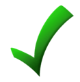 19
Same versus Different Interim Targets
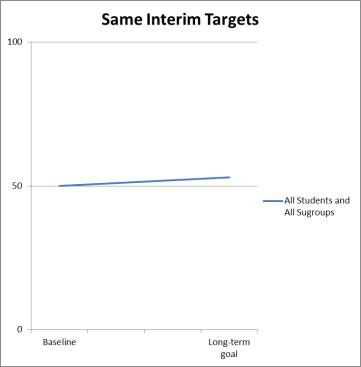 Current Expectation
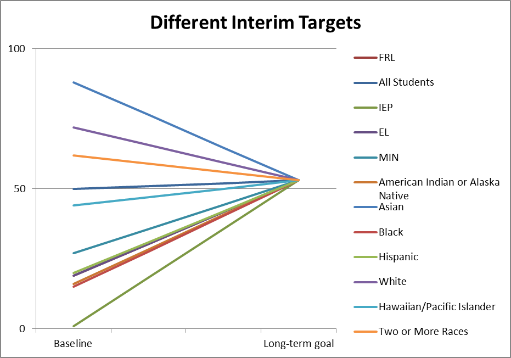 Current Expectation
20
Timeline and Frequency
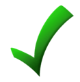 6-Year timeline for long-term goals: 5 years most votes (30); average=5.5.
3 years maximum; schools can request a 2-year extension with justification for what they will do differently to achieve. 
Need consistent targets for 5-7 years. 
5-7 years has value for examining impact of middle school interventions on graduation rate. High standards for all groups during interim period; setting lower bars for some groups sends wrong message.
Every year (20 of 85 recommend)
Too many factors can change to support good data (Administrators can leave, funding issues, etc.)
Too frequent; need consistency to track progress more meaningfully. 
A single year might be an anomaly and not accurate data
Every 2-3 years (65 of 85 recommend)
Allows adjustments, investigation into research, etc. 
Schools/districts can do long-term UIP planning and not constantly seek a moving target.
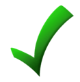 21
ESSA Accountability Work GroupOther Indicator Decision Point
January 19, 2017
Decision Point
Identify viable indicators to implement for the “Other Indicator” under ESSA
Develop short-term recommendations
Identify long-term possibilities
23
[Speaker Notes: Dan]
ESSA Included Options
ESSA SEC 1005- (c)(4)(B)(v)(II): "may include measures of– 
(III) student engagement; 
(IV) educator engagement; 
(V) student access to and completion of advanced coursework; 
(VI) postsecondary readiness; 
(VII) school climate and safety
24
[Speaker Notes: Dan]
Statutory & Regulatory Requirements
The indicator must be valid, reliable and comparable across districts.
The indicator must be the same for all schools at each level (elementary, middle, and high), but may vary across grade levels.
The indicator must be disaggregated by student groups.
The indicator is supported by research that high performance or improvement on such measures is likely to increase student learning.
25
[Speaker Notes: Dan]
What We Heard (Initially)
Listening Tour and Other Groups:

As much as possible, keep the framework “the same” – a desire to minimize data burden on districts and schools,
Consider some type of school climate indicator – as it is important to share out information on parent and student satisfaction, safety, attendance or engagement with schools
Consider the use of the TELL survey – results from TELL serve as an indicator of educator satisfaction with working conditions at schools
26
[Speaker Notes: Dan]
Process Used to Narrow the Selection
Reviewed the ESSA statute and proposed regulations
Considered stakeholder input
Identified additional (in addition to ESSA requirements and accountability purpose) guiding principles for sub-indicator selection based on stakeholder input 
Identified 3 general “other” categories (school climate, PWR and social-emotional learning)  based on stakeholder input and work being piloted in schools
Determined feasibility of implementation with pros- and cons-:  selected short-term and identified possible long-term indicators that fall under the 3 broader categories
Outlined considerations for implementing the short-term indicators
Considered existing research supporting the use of selections
Outlined a general process for considering possible long-term indicators
27
[Speaker Notes: Dan]
Timeline for Short and Long-Term Recommendations
For the short-term, data for the recommended indicator/s will be collected across districts this school year in time to report by next school year
Long-term considerations to be piloted by districts this year and beyond
In the short-term selected indicator/s will be reported out during this school year.  Longer-term considerations to be deliberated this and next school year.
28
[Speaker Notes: Dan- This chart is very helpful!
I’d stress that the data for chronic absenteeism is already being collected- regardless of the decision of the hub/SBE/ESSA state plan]
Short-Term Recommendations by Category
29
[Speaker Notes: Dan
Let’s think about how to talk about these categories – they can set people off track.]
One Sub-Indicator of Student Engagement for Elementary and Middle Schools
Rationale for selection:
Various studies point to strong relationship between measures of attendance with student performance outcomes
Standardized attendance data is already collected by CDE from districts and will allow for disaggregated group reporting
Actions can be taken at the school-level to work with individual students, parents and guardians to improve behaviors around attendance
30
[Speaker Notes: Dan
This slide is great. I just wonder about the “School Climate” language- as that tends to set people off a bit.]
One Sub-Indicator of Student Engagement for Elementary and Middle Schools
Options for reporting on this attendance related sub-indicator for elementary and middle schools:
Improving chronic absenteeism rates – Chronic absences defined as at least 10 days of excused and unexcused absences in a school year
Improving truancy rates – Habitual truant count defined as at least 10 days of unexcused absences in a school year
Improving the lowering of mobility rates – mobility defined as the percentage of students moving between districts or schools within the same year
31
[Speaker Notes: Dan]
Considerations for Attendance Related Options
Truancy – not likely to see a lot of variation in rates across schools (applies to attendance rate too)
Chronic absences – can penalize schools with students that have legitimate reasons (e.g., medical leave) for having an excused absence. Decisions would have to be made regarding exceptions (e.g. medical)
Mobility – schools have less control of factors driving mobility, difficult to track accurately and data not currently reported at the disaggregated level
For the first two options, CDE may need to provide common definitions for “unexcused” vs. “excused” since districts defining these in different ways.
32
[Speaker Notes: Dan]
Option for High School:  Leave PWR “as is”
Postsecondary and Workforce Readiness
Postsecondary readiness – dropout rates meet requirements; other measures will remain in state frameworks 
    (i.e. graduation rates, ACT, matriculation).
Rationale for selection:
Adheres to wishes of stakeholder groups to leave PWR “as is” in the frameworks
No additional data collection required from districts for 2018 reporting 
Continues state’s interest in evaluating the extent to which high schools and districts are moving students toward postsecondary and workforce readiness
33
[Speaker Notes: Dan
Can you add in info about what is currently in PWR?]
Long-Term Possibilities by Indicator
34
[Speaker Notes: Dan]
General Process for Considering Long-Term Options
In regards to future process, the subgroup recommends…
Defining a theory of action for selecting and using any given indicator in this area to support accountability goals
Ensuring that key principles used to select the short-term indicators apply to the selection of the possible long-term indicators
That members from the AWG along with any other relevant stakeholders (e.g., parents) are involved with the next set of discussions around considering the long-term possibilities for this other indicator
Ensuring that clear definitions are developed for each indicator in this new area as a means to identify better measures for evaluating each indicator
Ensure that a timeline and evaluation plan is defined to evaluate impact and efficacy of selected indicators relative to the theory of action
35
[Speaker Notes: Dan]
Survey Responses
36
[Speaker Notes: Dan
An opportunity was provided to stakeholders statewide to provide feedback concerning the initial ‘other indicator’ recommendations.  A recorded webinar and survey was made available for a two-week period resulting in feedback from one hundred participants. The respondents primarily self-identified as educators (78%) and were represented roughly equally from urban, rural, and suburban areas. The survey results provide support for the suggested recommendations (see table one).  Also, an opportunity for open-ended feedback was provided.  47 individuals provided feedback, most comments were rather general.  The most frequent comment was why don’t we also include chronic absenteeism at the high school level (7).  The slide deck that was previously provided has all of the feedback.]
Short-Term Recommendations
Short-term Recommendations (Fall 2018):
Student engagement: use an improvement sub-indicator that tracks changes in chronic absenteeism in schools for elementary and middle schools based on available data.
Keep high school post -secondary and workforce readiness (PWR) the same for high schools (graduation, dropout, 11th grade entrance and matriculation rate).  Include dropout rates for the ESSA state plan.
Will need to add disaggregated dropout rates
37
[Speaker Notes: Dan]
Long-Term Recommendations
Long-term Recommendations:
    Convene workgroup to consider the following:
Climate:  School safety, Parent, Student and Educator satisfaction, other engagement indicators
Add to PWR:  Develop workforce readiness specific indicators, completion of advanced coursework, students graduating with college credit and/or industry credential, post-graduation employment
Social-emotional learning:  Discussions needed on defining indicators for this area and determining what is appropriate for inclusion
38
[Speaker Notes: Dan]
Feedback
Short-term Plans
Long-term Plans
Other Feedback
39
[Speaker Notes: Dan]
ESSA Accountability Work GroupEnglish Learner Assessment Decision Point
January 19, 2017
Testing EL Newcomers Decision Point
How should first year in US EL’s be included in ELA testing, accountability, and reporting?
Recommendation
If a student has been enrolled in a US school for less than 12 months and is classified as Non-English Proficient (NEP)- based on the WIDA screener and local body of evidence- he or she is exempt from taking the CMAS PARCC ELA assessment.  A student’s parents can opt the child into testing if they choose, and the score results will be used for accountability and growth calculations.
41
[Speaker Notes: The specific decision point is around whether Colorado should test ELs new to the US within the last twelve months on the state’s English Language Arts assessment, and how those results should be used for state accountability and reporting.]
Testing EL Newcomers Decision Point
Recommendation (continued)
If a student has been enrolled in a US school for less than 12 months and is classified as Limited-English Proficient (LEP) or Fluent-English Proficient (FEP)- based on the WIDA screener and local body of evidence- he or she should be assessed on the CMAS PARCC ELA assessment. 
88% of public survey respondents indicated support or strong support for this recommendation.
Most comments in support of exempting NEP newcomers. 
Varying opinions expressed about testing LEP newcomers, though general support for testing students once they had acquired adequate proficiency in English.
42
[Speaker Notes: The result of this consultation and collaboration has been a proposed statewide procedure for testing EL newcomers. 

If a student has been enrolled in a US school for less than 12 months and is classified as Non-English Proficient (NEP)- based on the WIDA screener and local body of evidence- he or she is exempt from taking the CMAS PARCC ELA assessment.  A student’s parents can opt the child into testing if they choose, and the score results will be used for accountability and growth calculations.

If a student has been enrolled in a US school for less than 12 months and is classified as Limited-English Proficient (LEP) or Fluent-English Proficient (FEP)- based on the WIDA screener and local body of evidence- he or she should be assessed on the CMAS PARCC ELA assessment. 

The flexibility to use English language proficiency as a factor for decision-making was explicitly allowed under proposed regulation and well received by all stakeholder groups consulted.]
ESSA Accountability Work GroupEnglish Learner ProgressDecision Point
January 19, 2017
EL Growth Decision Point
How will Colorado incorporate progress in acquiring English language proficiency for ELs in our state accountability system?
Recommendation #1
Continue using the existing sub-indicator for ELP growth -   median student growth percentile (MGP) on WIDA ACCESS 
MGP metric provides information on how much progress students with two+ consecutive years of WIDA ACCESS scores have made in acquiring English proficiency in comparison to their English proficiency peers.
44
[Speaker Notes: The specific decision point is around how Colorado will incorporate progress in acquiring English language proficiency for ELs into our state accountability system.]
EL Growth Decision Point
Recommendation #2
Add a sub-indicator for ELP accountability measuring growth-to-a-standard on WIDA ACCESS.
Proposing to use CDE’s current 6-year stepping-stone timeline with potential modifications (depending on transition to ACCESS 2.0 and revised standard setting results) to determine students progress towards achieving English proficiency. 
If at any point a student did not make the progress expected on the stepping-stone trajectory based on their prior year proficiency level, they would be considered off-track. 
CDE has a plan of future action for establishing timeline and growth-to-standard expectations.
45
[Speaker Notes: The Accountability Working Group has an additional recommendation for adding a sub-indicator for English language proficiency (ELP) accountability measuring growth-to-a-standard on WIDA ACCESS.

The proposal is to use CDE’s current 6-year stepping-stone timeline with potential modifications (depending on transition to ACCESS 2.0 and revised standard setting results) to determine students progress towards achieving English proficiency. 

Students coming in at Level 1 would be given 6 years to achieve redesignation. 
Students entering at any point further along in the proficiency continuum would be expected to achieve redesignation within the remaining time allowed by the stepping-stone trajectory.]
EL Growth Decision Point
76% of public survey respondents indicated support or strong support for using both the median growth percentile and a growth-to-standard measure as part of the English language progress indicator.
Majority of feedback has been focused around the process for establishing the student English language proficiency trajectory and ensuring that background factors (age, interrupted prior education, IEP or 504 plan, etc.) are appropriately taken into consideration.
46
ESSA Accountability Work GroupParticipation RequirementDecision Point
January 19, 2017
[Speaker Notes: Alyssa to talk through briefly.
As you all know, SBE has policy in place around this. The board members have been discussing the decision point and their current policy.  Board will discuss this decision at the January 26th meeting. *]
Next Steps
Incorporate votes from today for the materials for the State Board of Education’s  January 26th meeting
Direction from the SBE on 1/26
Update draft ESSA state plan language
February- put draft ESSA state plan language out for public comment
48
School Improvement Spoke CommitteeESSA: School Improvement RecommendationsReport to Hub Committee
January 19, 2017
49
Estimates for School Identification
Pulled from Accountability Spoke Committee recommendations.
Comprehensive Schools
Lowest 5% of Title I = 35-37 schools
High School with Low Grad Rates = 50-90
Additional Targeted after 3 Years at TSI = No estimate yet.  Will not occur until 2020-21.

Targeted Schools
Including Targeted and Additional Targeted = 75-650
85 – 125 Comprehensive schools for 2017-18
}
}
75 - 650 Targeted schools for 2017-18
160 – 775 schools total
50
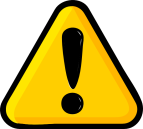 School Improvement Decision Points
SEA supports for identified schools 

Evidence-based interventions

Allocation of school improvement resources
51

SEA supports for identified schools
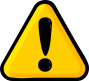 What are the definitions, timelines, interventions, and supports that Colorado will offer to identified schools and their districts?
What are the unique characteristics of state supports for Comprehensive Support and Improvement Schools?
What are the unique characteristics of state supports for Targeted Support and Improvement Schools?
52
Proposal for Supports
Menu of Supports
Planning
Evidence-based Interventions
Increased Intensity of support over time and 
dependent upon district’s willingness to engage with CDE
53
Examples of Current Turnaround Support Structures | Awards and Funding Ranges
54
[Speaker Notes: I don’t think this is quite the right slide here (maybe in a supplemental packet), but need something with anticipated ranges and $projections.]
What have we heard?
Spoke and public surveys tended agree with the proposal.
Comments from the spoke asked for more detail, providing greater oversight for Comprehensive Schools and urging greater alignment between initiatives but tailored to unique needs to turnaround approach.
55
Updated Supports Flowchart
Annual renewal or exit process or more rigorous action
Needs Assessment (includes external review) and Community Engagement
Implementation and  periodic progress monitoring at LEA and SEA levels
56
Recommendations
SEA Supports:
Are based upon a strong planning process that incorporates an external review of the school and meaningful community engagement
Are matched to the school’s identified needs
Are differentiated for the school’s context (e.g., geographic location, readiness for change)
 Incorporate evidence-based strategies
Use a 3-year cycle for Comprehensive schools before more rigorous action.  Rigorous actions will be aligned with the state’s end-of-accountability clock action.
57
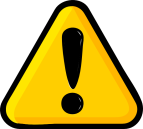 School Improvement Decision Points
SEA supports for identified schools 

Evidence-based interventions

Allocation of school improvement resources
58

Evidence-based interventions
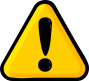 Should Colorado provide a list of identified evidence-based interventions, strategies and partners?
Pros
Schools/districts can move more rapidly
Examples to learn from and clear road maps
Potential for statewide rates to address economy of scale
Cons
Risk of reduced rigor 
CDE’s capacity is limited -- focus CDE’s efforts on creating tools instead
Schools may jump to solution before planning
Could stifle and weed out viable partners or local options
Option to differentiate for more intensive supports that provide vetting of strategies and partners
59
What have we heard?
Both the Spoke Committee and the public tended toward some sort of pre-vetted list of strategies/partners.  The Spoke leaned more toward a pre-approved list for all.  The public tended toward a list for just some schools.
Comments focused on providing a reference list, not a required list and matched to need.  Also need for allowing flexibility to add to the list or creating local strategies.
60
Recommendation
A list of Evidence Based Interventions/Strategies/Partners will:
Be investigated and made available by the state for districts and schools
Be a resource and reference for districts and schools - not a required selection list
Evolve over time as more research becomes available
Augment improvement plans – needs must be identified and matched to the best strategies
61
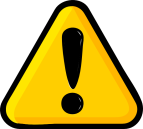 School Improvement Decision Points
SEA supports for identified schools 

Evidence-based interventions

Allocation of school improvement resources
62
Estimate of annual ESSA Title I funds
95% must be distributed to identified schools
63
[Speaker Notes: Good reference slides, but I’m worried about cluttering up the deck.  We’ve also shared this every time.  Can we have them in a supporting packet?  lgm]
Estimates for School Identification
Pulled from Accountability Spoke Committee recommendations.
Comprehensive Schools
Lowest 5% of Title I = 35-37 schools
High School with Low Grad Rates = 50-90
Additional Targeted after 3 Years at TSI = No estimate yet.  Will not occur until 2020-21.

Targeted Schools
Including Targeted and Additional Targeted = 75-650
85 – 125 Comprehensive schools for 2017-18
}
}
75 - 650 Targeted schools for 2017-18
160 – 775 schools total
64
CDE Turnaround Support Structures | Awards and Funding Ranges
65

Allocation of Resources
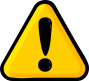 In reserving 7% of the state Title I allocation to support identified schools, should the funds be distributed to LEAs through a formula, competitive process?  Or maybe a blend of the two (hybrid)?
 Reminders:
Awards must be of sufficient size for an LEA to implement improvement strategies
Allotments must represent the geographic diversity of the state
66
What did we hear?
Both the Spoke Committee and the public showed more preference for the hybrid approach to distributing funds.  They diverged after that – the Spoke leaning toward competitive and the public leaning toward formula.
Comments demonstrate a need for balance between fairness/predictability and effectiveness.  
The hybrid may be themost promising way to strike that balance.
67
Recommendation
ESSA School Improvement Resources (funds and supports) will be:
Differentiated and available to all identified Comprehensive and Targeted schools, dependent on CDE capacity.  A larger portion will be allocated for the Comprehensive schools. 
Released to LEAs with identified schools in amounts matched to identified needs through a high quality plan, rather than upon a series of unconnected competitive grants.
Used for planning supports, community engagement, evidence-based interventions/strategies/partners and progress monitoring.
Continued based on ongoing and annual review of progress toward implementation benchmarks and commitment to strategies that will have a positive impact on student outcomes.
68
Wrap-Up
Hub Updates
Approval of Meeting Minutes
Timeline
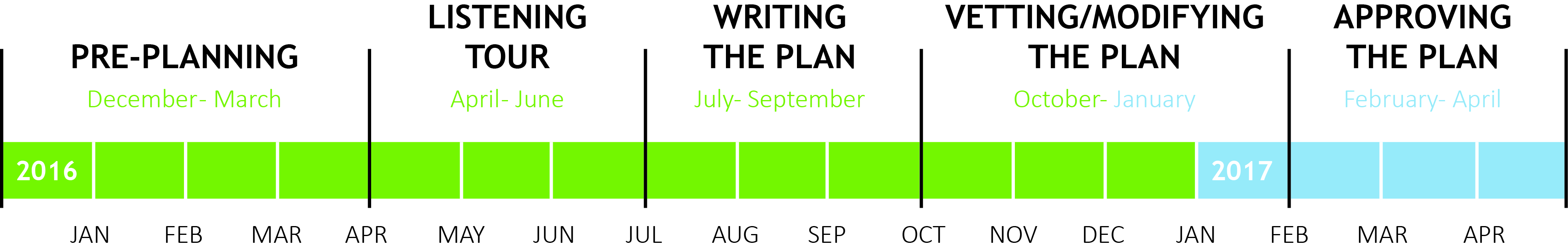 69
Upcoming Meeting Dates
70
Meeting Evaluation
What worked?
What would make the
meeting more effective?
71
Next Meeting
8th ESSA Hub Committee Meeting details
Monday, February 6, 2017
Location: State Board Room -201 E. Colfax Ave., Denver, CO 80203 
Time: 10:00 PM – 2:00 PM 
Review of first draft
Agenda and materials will be provided a week in advance and will also be posted on our  website: http://www.cde.state.co.us/fedprograms/essa_stateplandevelopment
72
[Speaker Notes: Presentations from select spoke committees.  Tentatively schedule: Stakeholder Consultation/Program Coordination and Title Programs spokes.]